WebCamera
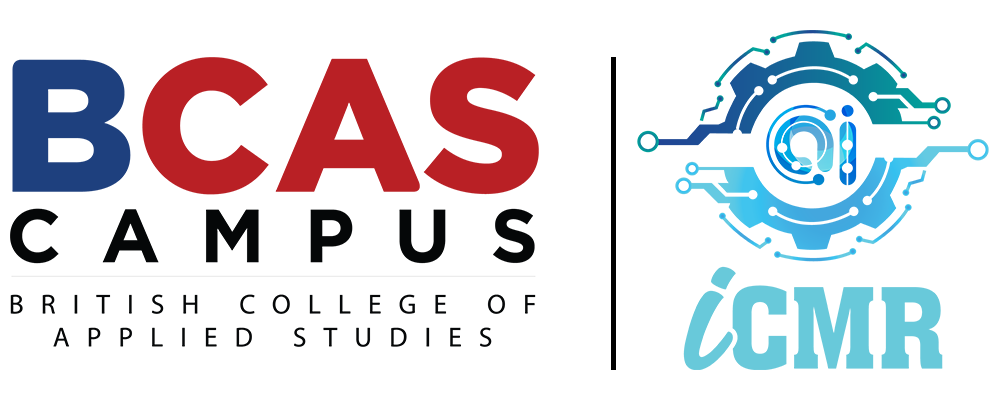 9th  edition
International Conference on Multidisciplinary Research 2024 (iCMR 2024)
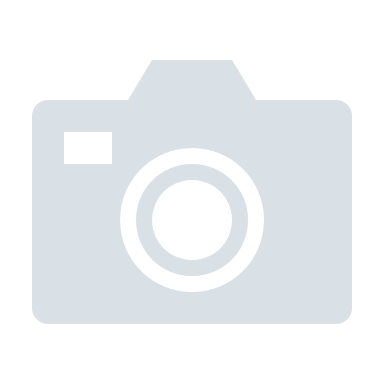 Research TitleAuthor & Co-author names of the presenters Name of affiliations
WebCamera
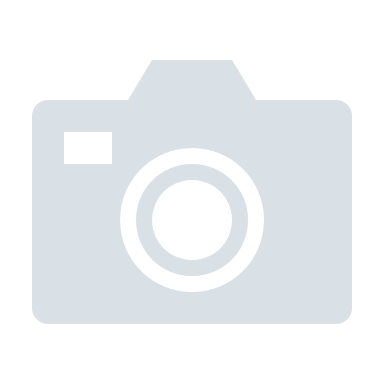 Outline
Introduction
Literature review
Research objectives
Hypothesis
Methodology
Results and Discussions
Conclusions and Recommendations
Acknowledgements 
References
9th International Conference on Multidisciplinary Research 2024
WebCamera
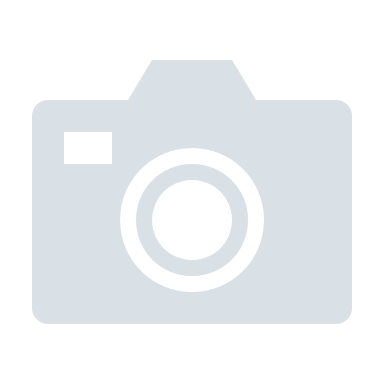 Introduction
Provide your introduction
s
9th International Conference on Multidisciplinary Research 2024
WebCamera
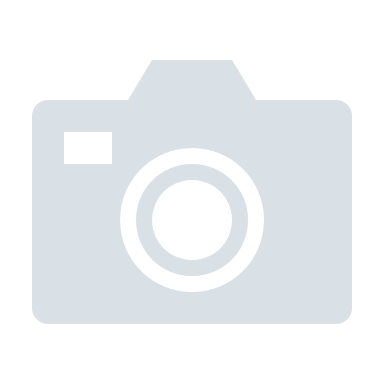 Literature review
Provide the literature review of the research.
9th International Conference on Multidisciplinary Research 2024
WebCamera
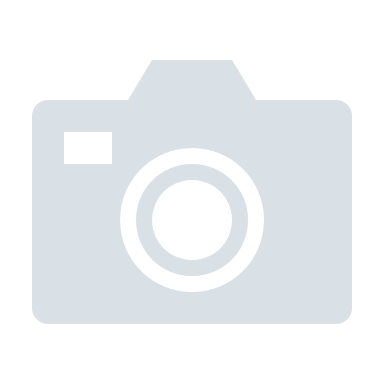 Research Objectives
Provide the objectives of the research s
9th International Conference on Multidisciplinary Research 2024
WebCamera
Hypothesis
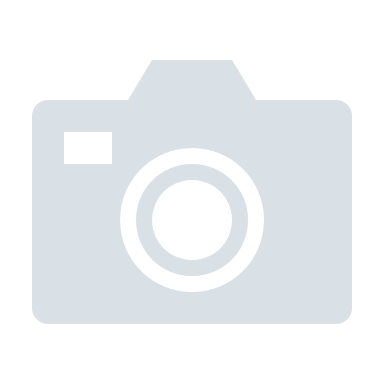 Provide your hypothesis
s
9th International Conference on Multidisciplinary Research 2024
WebCamera
Methodology
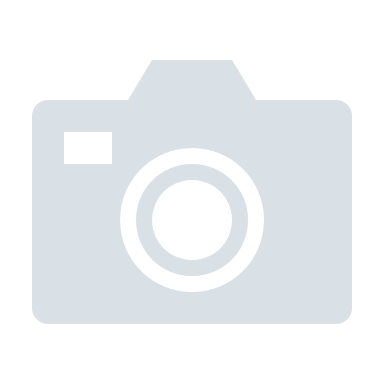 Provide the methodology you have used for the research.
s
9th International Conference on Multidisciplinary Research 2024
WebCamera
Results & Discussions
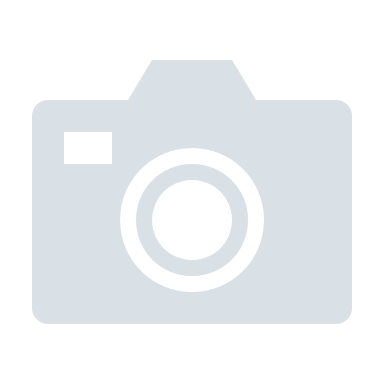 Provide the results and discussions of the research in effective formats such as images, tables, graphs, etc.s
9th International Conference on Multidisciplinary Research 2024
WebCamera
Conclusion & Recommendations
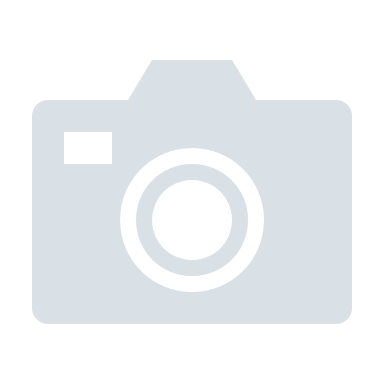 Provide the research conclusion and recommendations effectively.s
9th International Conference on Multidisciplinary Research 2024
Acknowledgement
WebCamera
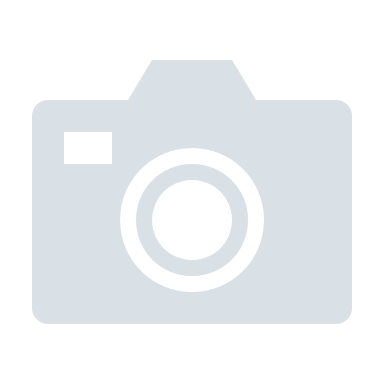 Provide an acknowledgement note here.
9th International Conference on Multidisciplinary Research 2024
References
WebCamera
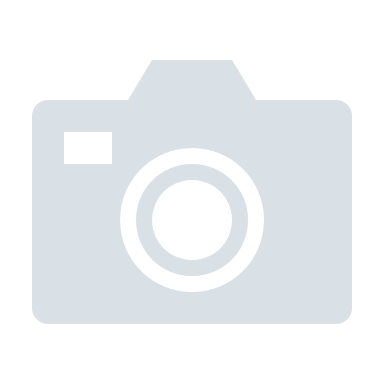 Provide the sources used in the research legibly.
9th International Conference on Multidisciplinary Research 2024